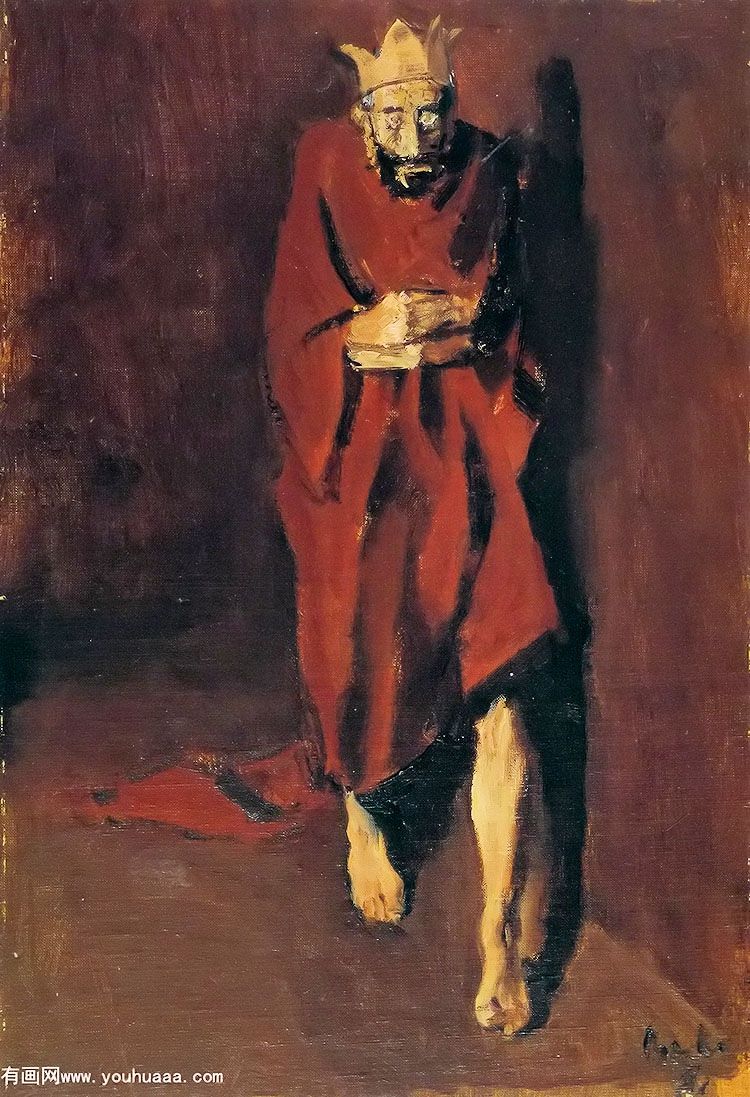 Wisdom

Vs. 

Self-Destruction
[Speaker Notes: Story of Ben – kept falling over the same tendencies


Corneliu Baba
https://en.wikipedia.org/wiki/Corneliu_Baba]
Wisdom’s Opponent
[Speaker Notes: Wisdom’s opponent is foolishness; foolishness results in self-destruction]
Wisdom’s Opponent
Proverbs 1:32
Proverbs 10:14
Proverbs 13:20
Proverbs 19:13
1 Timothy 6:9
[Speaker Notes: Pr 1:32 "For the waywardness of the naive will kill them, And the complacency of fools will destroy them.
 Pr 19:13 A foolish son is destruction to his father, And the contentions of a wife are a constant dripping.
 1Ti 6:9 But those who want to get rich fall into temptation and a snare and many foolish and harmful desires which plunge men into ruin and destruction]
Wisdom’s Opponent
Proverbs 1:32
Proverbs 10:14
Proverbs 13:20
Proverbs 19:13
1 Timothy 6:9
Foolishness 
and 
Destruction
self
[Speaker Notes: Pr 1:32 "For the waywardness of the naive will kill them, And the complacency of fools will destroy them.
 Pr 19:13 A foolish son is destruction to his father, And the contentions of a wife are a constant dripping.
 1Ti 6:9 But those who want to get rich fall into temptation and a snare and many foolish and harmful desires which plunge men into ruin and destruction]
Saul Had It All
He had a son whose name was Saul, a choice and handsome man, and there was not a more handsome person than he among the sons of Israel; from his shoulders and up he was taller than any of the people. 															1 Samuel 9:2
Saul Had It All
Saul the Benjaminite was the first King
	- He was the most handsome
	- He was the tallest of his people
	- He was the son of wealthy warriors
From birth he was blessed
[Speaker Notes: 1 Sam 9:1-3 tell us Saul came from a family of might men of valor who had many possessions]
Saul Had It All
"Then the Spirit of the LORD will come upon you mightily, and you shall prophesy with them and be changed into another man. It shall be when these signs come to you, do for yourself what the occasion requires, for God is with you” 											1 Samuel 10:6-7
Saul Had It All
Saul the Benjaminite was God’s man
	- He was given the Spirit of God
	- He was promised success as king
God blessed him over all others
[Speaker Notes: 1 Sam 9:1-3 tell us saul came from a family of might men of valor who had many possessions]
Saul Had It All
Saul put the people in three companies; and they came into the midst of the camp at the morning watch and struck down the Ammonites until the heat of the day. Those who survived were scattered, so that no two of them were left together. 										1 Samuel 11:11
[Speaker Notes: 1 Samuel 11 – when the Ammonites threatened the people of Jabesh Gilead, Saul raised an army by the power of God and defeated them]
Saul Had It All
Now when Saul had taken the kingdom over Israel, he fought against all his enemies on every side, against Moab, the sons of Ammon, Edom, the kings of Zobah, and the Philistines; and wherever he turned, he inflicted punishment. 										1 Samuel 14:47
[Speaker Notes: 1 Samuel 14:48 He acted valiantly and defeated the Amalekites, and delivered Israel from the hands of those who plundered them.]
Saul Had It All
Saul the Benjaminite overcame enemies
	- He raised a national army
	- He defeated all of his enemies
Saul was a mighty warrior leader
[Speaker Notes: 1 Samuel 14:48 He acted valiantly and defeated the Amalekites, and delivered Israel from the hands of those who plundered them.]
Saul Had It All
So all the people went to Gilgal, and there they made Saul king before the LORD in Gilgal. There they also offered sacrifices of peace offerings before the LORD; and there Saul and all the men of Israel rejoiced greatly. 																	1 Samuel 11:15
[Speaker Notes: 1 Samuel 11 – when the Ammonites threatened the people of Jabesh Gilead, Saul raised an army by the power of God and defeated them]
Saul Had It All
Saul the Benjaminite was a loved king
	- Israel rejoiced in his kingship
	- He was king by the people’s choice
Saul enjoyed the support of all the people
[Speaker Notes: 1 Sam 9:1-3 tell us saul came from a family of might men of valor who had many possessions]
Saul Had It All
Saul the Benjaminite had everything
	Good looks and standing
	God was with him
	The Spirit of God in him
	Victory after victory
	The support of all of the people
[Speaker Notes: 1 Sam 9:1-3 tell us saul came from a family of might men of valor who had many possessions]
The Fall of Saul
1 Samuel 13:11-13
	Saul offered an unauthorized sacrifice
	He blamed Samuel and the people
	He was told this condemned him
[Speaker Notes: 1Sa 13:11 But Samuel said, "What have you done?" And Saul said, "Because I saw that the people were scattering from me, and that you did not come within the appointed days, and that the Philistines were assembling at Michmash,
 12 therefore I said, 'Now the Philistines will come down against me at Gilgal, and I have not asked the favor of the LORD.' So I forced myself and offered the burnt offering."
 13 Samuel said to Saul, "You have acted foolishly; you have not kept the commandment of the LORD your God, which He commanded you, for now the LORD would have established your kingdom over Israel forever.]
The Fall of Saul
1 Samuel 13:11-13
1 Samuel 15:15-23
	Saul did not obey God’s instructions
	Saul blamed the people
	God revoked Saul’s kingship
[Speaker Notes: 1Sa 15:15 Saul said, "They have brought them from the Amalekites, for the people spared the best of the sheep and oxen, to sacrifice to the LORD your God; but the rest we have utterly destroyed." 16 Then Samuel said to Saul, "Wait, and let me tell you what the LORD said to me last night." And he said to him, "Speak!" 17 Samuel said, "Is it not true, though you were little in your own eyes, you were made the head of the tribes of Israel? And the LORD anointed you king over Israel, 18 and the LORD sent you on a mission, and said, 'Go and utterly destroy the sinners, the Amalekites, and fight against them until they are exterminated.' 19 "Why then did you not obey the voice of the LORD, but rushed upon the spoil and did what was evil in the sight of the LORD?" 20 Then Saul said to Samuel, "I did obey the voice of the LORD, and went on the mission on which the LORD sent me, and have brought back Agag the king of Amalek, and have utterly destroyed the Amalekites. 21 "But the people took some of the spoil, sheep and oxen, the choicest of the things devoted to destruction, to sacrifice to the LORD your God at Gilgal.“ 22 Samuel said, "Has the LORD as much delight in burnt offerings and sacrifices As in obeying the voice of the LORD? Behold, to obey is better than sacrifice, And to heed than the fat of rams. For rebellion is as the sin of divination, And insubordination is as iniquity and idolatry. Because you have rejected the word of the LORD, He has also rejected you from being king."]
The Fall of Saul
1 Samuel 13:11-13
1 Samuel 15:15-23
1 Samuel 18:6-12
	Saul began to become unhinged
	He became paranoid of David
	He tried to murder David
[Speaker Notes: 1Sa 18:6 ¶ It happened as they were coming, when David returned from killing the Philistine, that the women came out of all the cities of Israel, singing and dancing, to meet King Saul, with tambourines, with joy and with musical instruments. 7 The women sang as they played, and said, "Saul has slain his thousands, And David his ten thousands." 8 Then Saul became very angry, for this saying displeased him; and he said, "They have ascribed to David ten thousands, but to me they have ascribed thousands. Now what more can he have but the kingdom?" 9 Saul looked at David with suspicion from that day on. 10 Now it came about on the next day that an evil spirit from God came mightily upon Saul, and he raved in the midst of the house, while David was playing the harp with his hand, as usual; and a spear was in Saul's hand. 11 Saul hurled the spear for he thought, "I will pin David to the wall." But David escaped from his presence twice. 12 ¶ Now Saul was afraid of David, for the LORD was with him but had departed from Saul.]
The Fall of Saul
1 Samuel 13:11-13
1 Samuel 15:15-23
1 Samuel 18:6-12
1 Samuel 22:17-22
	Saul ordered the murder of the priests
	Saul used Doeg the Edomite to do this
[Speaker Notes: 1Sa 18:6 ¶ It happened as they were coming, when David returned from killing the Philistine, that the women came out of all the cities of Israel, singing and dancing, to meet King Saul, with tambourines, with joy and with musical instruments. 7 The women sang as they played, and said, "Saul has slain his thousands, And David his ten thousands." 8 Then Saul became very angry, for this saying displeased him; and he said, "They have ascribed to David ten thousands, but to me they have ascribed thousands. Now what more can he have but the kingdom?" 9 Saul looked at David with suspicion from that day on. 10 Now it came about on the next day that an evil spirit from God came mightily upon Saul, and he raved in the midst of the house, while David was playing the harp with his hand, as usual; and a spear was in Saul's hand. 11 Saul hurled the spear for he thought, "I will pin David to the wall." But David escaped from his presence twice. 12 ¶ Now Saul was afraid of David, for the LORD was with him but had departed from Saul.]
The Fall of Saul
1 Samuel 13:11-13
1 Samuel 15:15-23
1 Samuel 18:6-12
1 Samuel 22:17-22
1 Samuel 31:4
	Saul takes his life after being wounded
[Speaker Notes: 1Sa 31:4 Then Saul said to his armor bearer, "Draw your sword and pierce me through with it, otherwise these uncircumcised will come and pierce me through and make sport of me." But his armor bearer would not, for he was greatly afraid. So Saul took his sword and fell on it.]
Saul’s Self-Destruction
Pride
	Disobedience
		Envy
			Paranoia
				Sadistic hatred
					Total self-destruction
[Speaker Notes: Saul’s slide to total self destruction is well documented in the Scriptures]
The Story of Self Destruction
Adam and Eve in the Garden
David in his kingdom
Solomon in his kingdom
Hezekiah and the Babylonians

An oft repeated story: destruction of paradise
Why Are WE Self Destructive?
The deception of worldliness
	Mark 4:19, 1 John 2:15-16
		The absence of the love of God
		The absence of love for ourselves
		The absence of love for others
[Speaker Notes: 1Jo 2:15 Do not love the world nor the things in the world. If anyone loves the world, the love of the Father is not in him. 16 For all that is in the world, the lust of the flesh and the lust of the eyes and the boastful pride of life, is not from the Father, but is from the world.
Mr 4:19 but the worries of the world, and the deceitfulness of riches, and the desires for other things enter in and choke the word, and it becomes unfruitful.]
Why Are WE Self Destructive?
The deception of worldliness
	Mark 4:19, 1 John 2:15-16
		Lust of the flesh
		Lust of the eyes
		Pride of life
[Speaker Notes: 1Jo 2:15 Do not love the world nor the things in the world. If anyone loves the world, the love of the Father is not in him. 16 For all that is in the world, the lust of the flesh and the lust of the eyes and the boastful pride of life, is not from the Father, but is from the world.
Mr 4:19 but the worries of the world, and the deceitfulness of riches, and the desires for other things enter in and choke the word, and it becomes unfruitful.
Saul lost it all when his pride of life took control; Eve was tempted by all three; David lost it to the lust of the flesh;]
Why Are WE Self Destructive?
The deception of worldliness
The absence of contentment
	I Timothy 6:6-11
		Desire for more makes for ruin
		Pierced themselves with grief
[Speaker Notes: 1Ti 6:6 ¶ But godliness actually is a means of great gain when accompanied by contentment. 7 For we have brought nothing into the world, so we cannot take anything out of it either. 8 If we have food and covering, with these we shall be content. 9 But those who want to get rich fall into temptation and a snare and many foolish and harmful desires which plunge men into ruin and destruction. 10 For the love of money is a root of all sorts of evil, and some by longing for it have wandered away from the faith and pierced themselves with many griefs. 11 But flee from these things, you man of God, and pursue righteousness, godliness, faith, love, perseverance and gentleness.]
The Point of the Message
As A Christian YOU HAVE IT ALL!
	The Spirit of God with you
	The Heavenly Father’s eye on you
	The Son’s intercession for you	
	An indescribable inheritance
[Speaker Notes: 1Ti 6:6 ¶ But godliness actually is a means of great gain when accompanied by contentment. 7 For we have brought nothing into the world, so we cannot take anything out of it either. 8 If we have food and covering, with these we shall be content. 9 But those who want to get rich fall into temptation and a snare and many foolish and harmful desires which plunge men into ruin and destruction. 10 For the love of money is a root of all sorts of evil, and some by longing for it have wandered away from the faith and pierced themselves with many griefs. 11 But flee from these things, you man of God, and pursue righteousness, godliness, faith, love, perseverance and gentleness.]
The Point of the Message
As A Christian YOU HAVE IT ALL!

Don’t fall into the trap of self destruction
Avoid the Trap!
1. Do the things that are best for you
2. Don’t live for self-satisfaction
3. Don’t be a victim
4. Manifest a love for God and others  
5. Don’t seek worldly attention
6. Learn to be content in all things
Nobody’s Fault But Mine
Father he taught me how to read

I have a bible in my home

If I don’t save my soul well, 
  nobody’s fault but mine
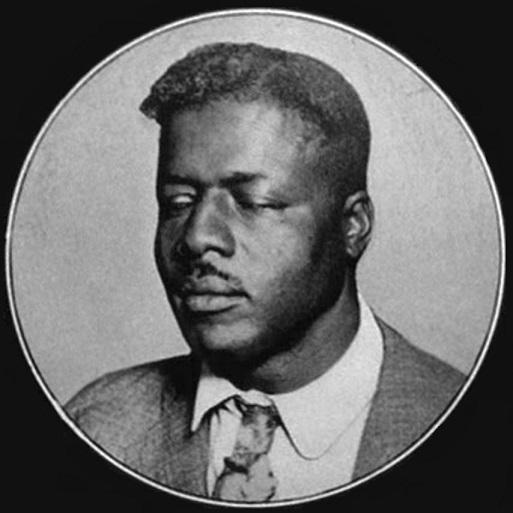 [Speaker Notes: Lyrics to “Nobodys fault but mine” by Blind Willie Johnson]
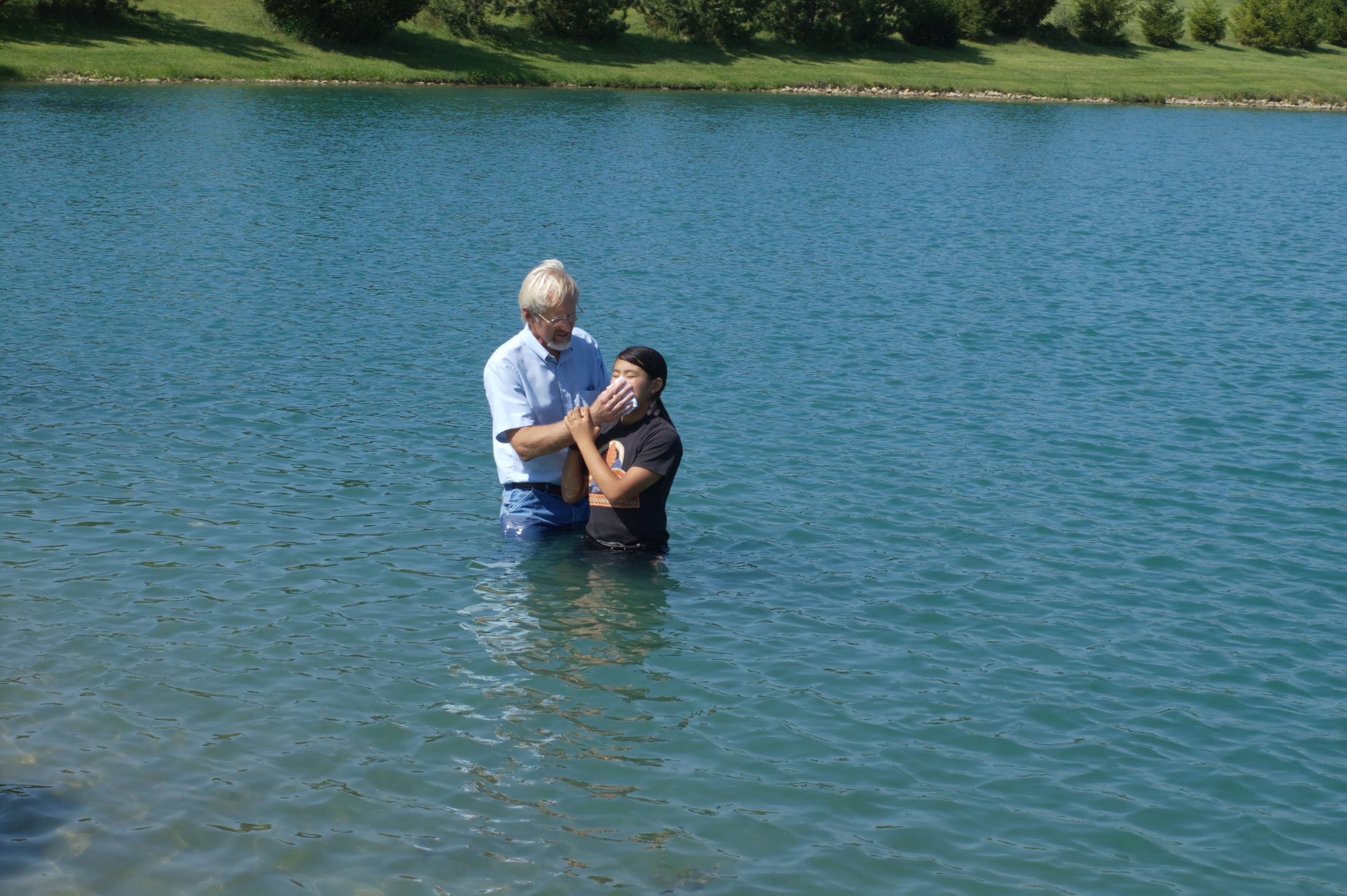 “Work out your own salvation with fear 	and trembling” – Philippians 2:12b

	By Believing – Acts 16:31
	By Confessing – Acts 8:37
	By Repenting – Acts 2:38
	By Being Baptized – Acts 22:16